Сказка  о маленьком  Деревце и системном мышлении
Вы всюду слышите слово система: компьютерная система, Солнечная, система водоснабжения, дорожно-транспортная, сердечнососудистая, система образования и т.д. 

Люди какие-то системы создают,  какие-то лечат, в каких-то работают, какие-то обслуживают.  И чтобы  было понятно, что есть общего во всех без исключения системах, я расскажу вам сказку.                    ЗЗЯ
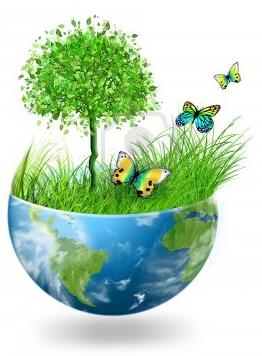 Жило-было юное красивое деревце
Ему светило Солнце, голубело Небо и зеленела Трава. Деревце любовалось Солнцем, Бабочками и собой.  
 




Оно хотело все время расти и расти, чтобы достать до Неба и обнять всю Землю!
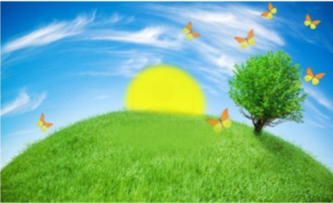 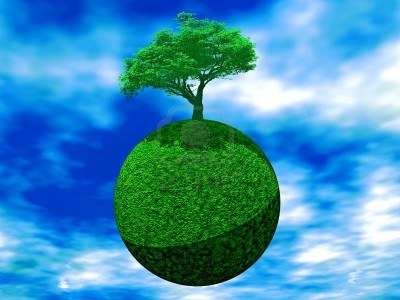 Деревце любило свой мир и мечтало о том, как вырастет таким же большим как Земной шар.
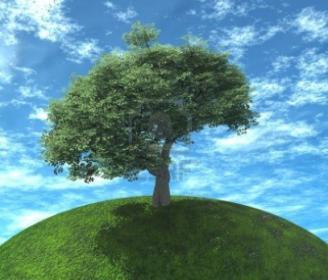 Ему говорили, что такие большие деревья бывают только в сказках, а наяву это может плохо кончиться.       ЗЗЯ
Но у дерева было так много сил и желаний, что оно никого не слушало и продолжало расти.
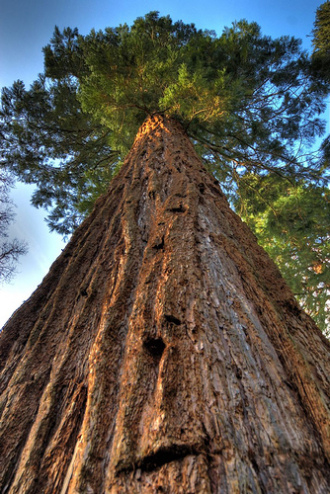 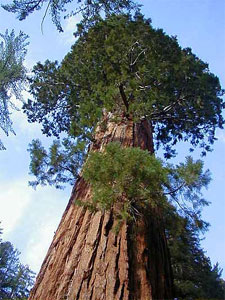 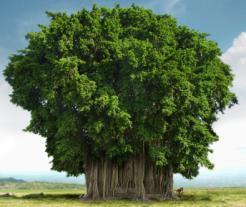 Оно становилось все толще и выше.
Все толще и выше
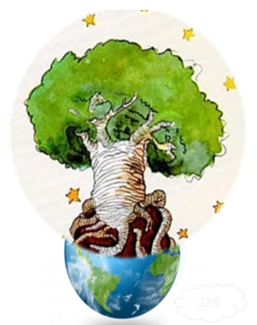 Пока Планета не стала для него чем-то вроде цветочного горшка. На Земле уже не было места ни кому: ни другим Деревьям, ни Животным, ни Цветам, ни даже Бабочкам.
ЗЗЯ
Не смотря на то, что Деревце теперь могло кружиться вместе с планетами и звездами, ему было холодно и одиноко в Космосе без друзей!
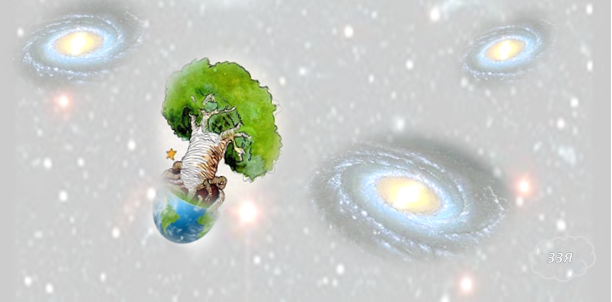 По ночам оно буквально впивалось корнями в Землю, чтобы не потеряться в бескрайнем космическом просторе. Ему было страшно!
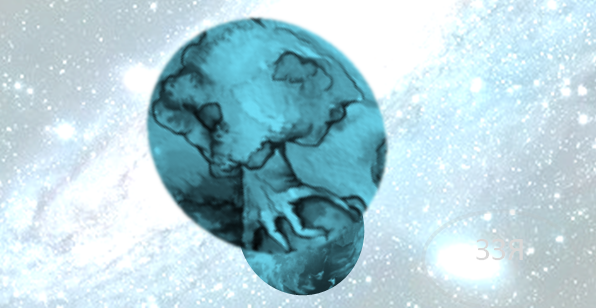 И беда действительно случилась!
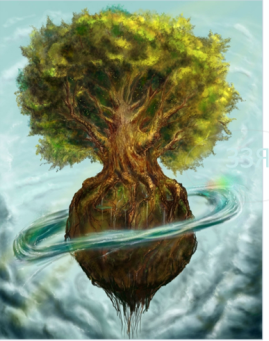 Дерево высосало все соки из Земли, погубив при этом свою планету. И ни одна другая планета не захотела приютить у себя такое глупое и жадное Дерево.
Но тут деревце открыло глаза и проснулось! Оно увидело, что на Земле росли его друзья Деревья, летали Бабочки, цвели Цветы.
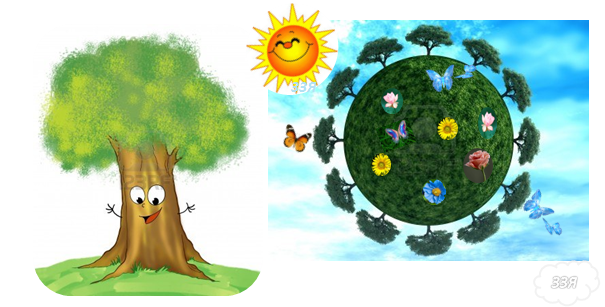 Деревце обрадовалось: «Как хорошо, что страшный сон кончился!»
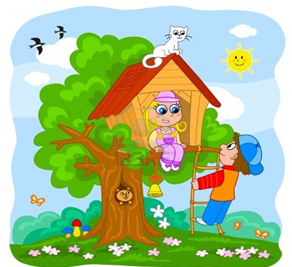 Оно решило, что не будет никогда жадничать, а будет делиться со своими друзьями всем, что есть на Планете.
На самом деле Деревце было добрым и умным. Поэтому оно решило, что будет изучать законы, по которым устроен мир.
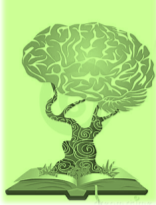 Деревце стало изучать науку о самых разных природных системах и узнало очень много интересного.
Оно узнало, что мир это большая система, состоящая из самых разных систем.
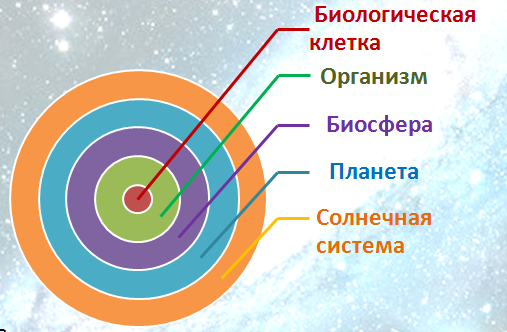 Система – это некоторое количество разных элементов, собранных вместе для достижения определенной цели. Малые системы входят в состав больших.
Деревце узнало, что попало в беду потому, что закрылось от нужной информации и нарушило принцип обмена с окружающей средой. Не имея нужной информации трудно правильно реагировать на окружающий мир.
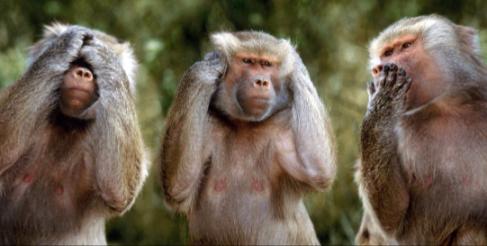 Закройте глаза, уши и рот и попробуйте прожить так несколько часов!    -   Получится ли?
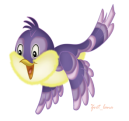 Принцип обмена:-Всякая природнаясистема обменивается с окружающей средой веществом, энергией и  информацией. Система, закрытая для обмена, рано или поздно погибает.
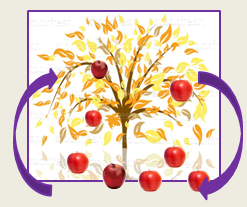 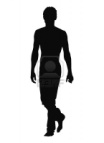 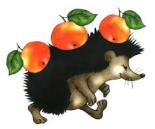 Дерево – часть Биосферы
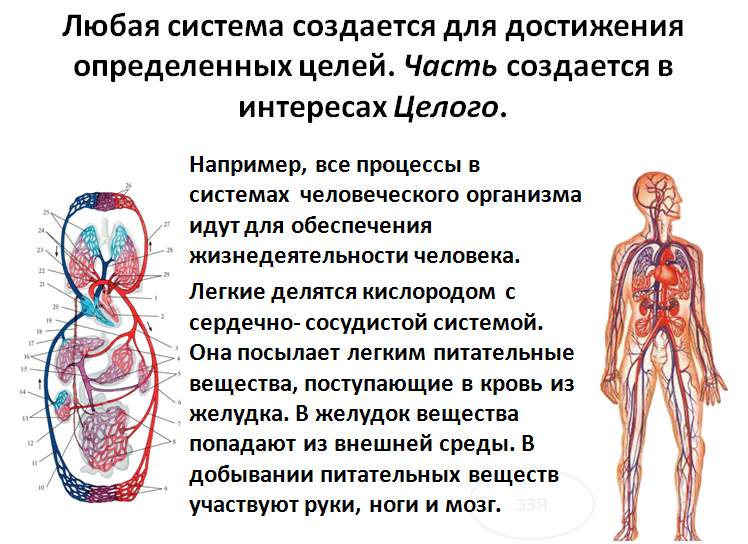 Принцип целеполагания
Человек – это сложная живая система в составе природных и социальных систем
Человек является частью экологической, семейной, социальной,  планетарной и космической систем.  Следовательно, на него действуют все те же системные законы и принципы.
Например, на человека действует принцип обратных связей.
Обратная связь – это связь выхода с входом.
Если мы попытаемся дернуть кошку за хвост, обратной связью будут наши исцарапанные руки.
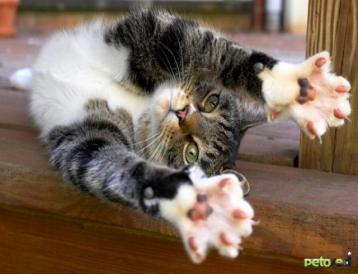 17
Чувства голода и жажды создают уравновешивающую обратную связь, поддерживая  постоянство химических веществ и влаги в нашем организме.
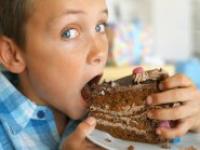 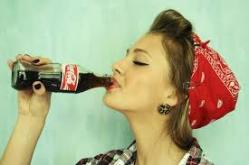 18
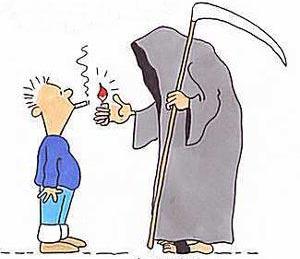 Вредные привычки и ссоры – это «работа» усиливающей обратной связи.
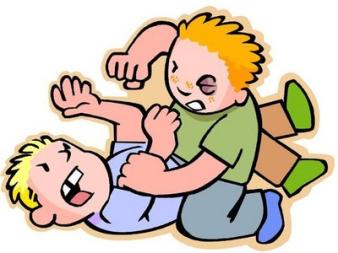 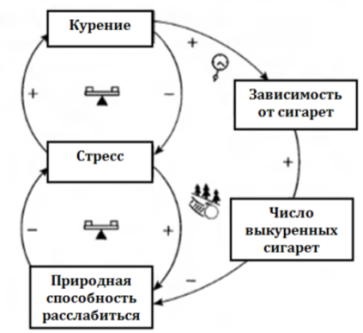 Месть или привычка к списыванию домашних заданий, сигаретам, спиртному – это результат усиливающей обратной связи.           
Лучше НЕ начинать!
Мир один, а изучают его разные науки
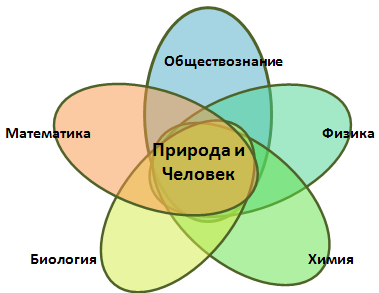 Системное мышление помогает быстрее понять как  организован наш мир и каким закономерностям подчиняются самые разные системы.
Спасибо за внимание
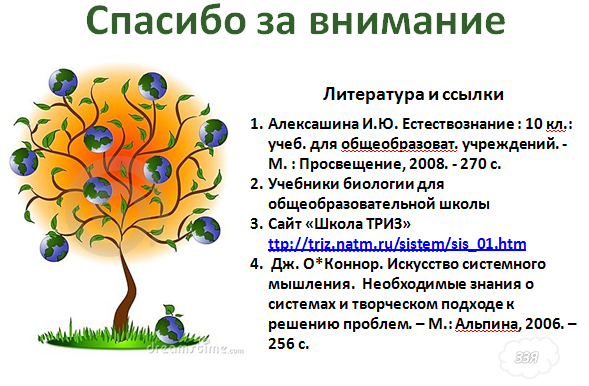 [Speaker Notes: «Зорко одно лишь сердце. Самого главного глазами не увидишь»Маленький Принц  (Антуан де Сент-Экзюпери)]